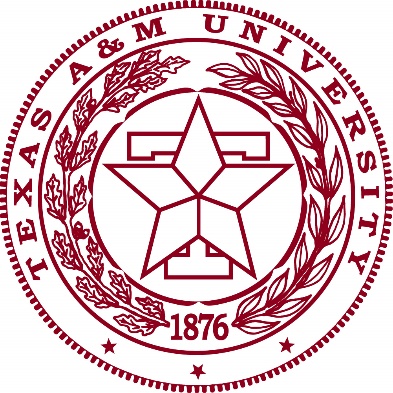 A NbTi Cable-in-Conduit conductor for the 
Medium-energy Electron-Ion Collider (MEIC) magnets
Daniel Chávez
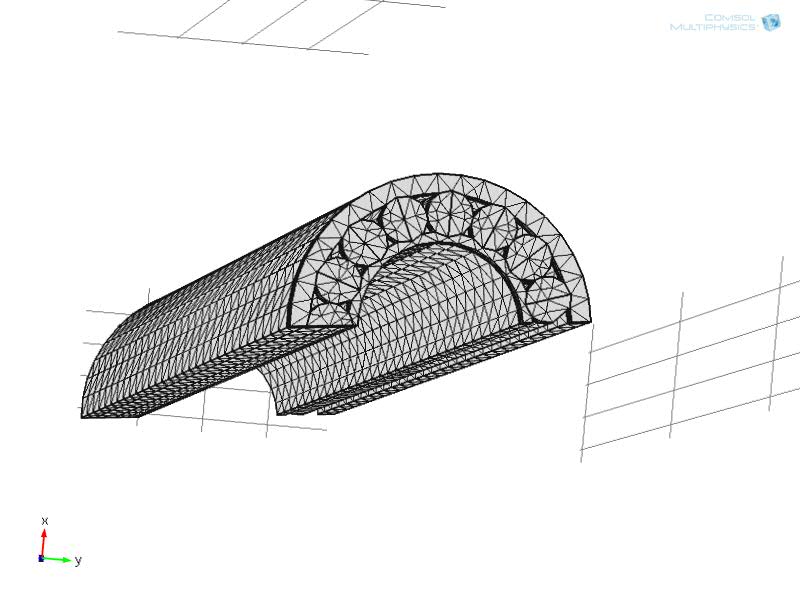 Texas A&M University
December 2,  2015. Accelerator Research Lab. Texas A&M University. College Station, Tx.
Superferric vs. Cos Ө
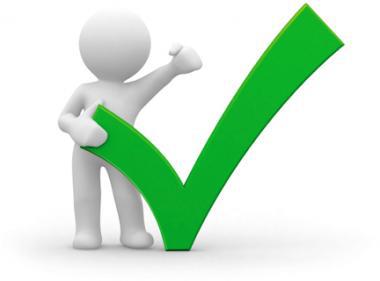 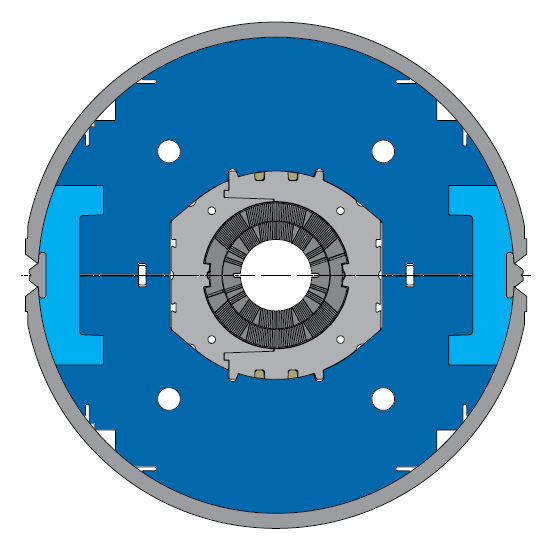 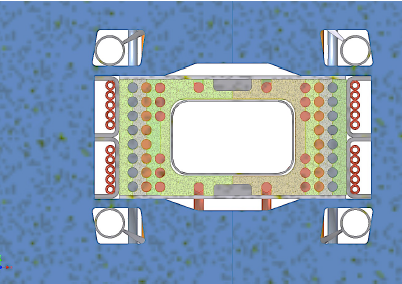 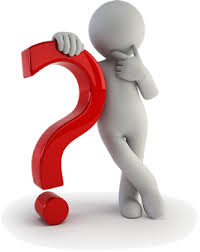 “Superferric”
“Cos Ө”
December 2,  2015. Accelerator Research Lab. Texas A&M University. College Station, Tx.
Rutherford cable vs. Cable-In-Conduit
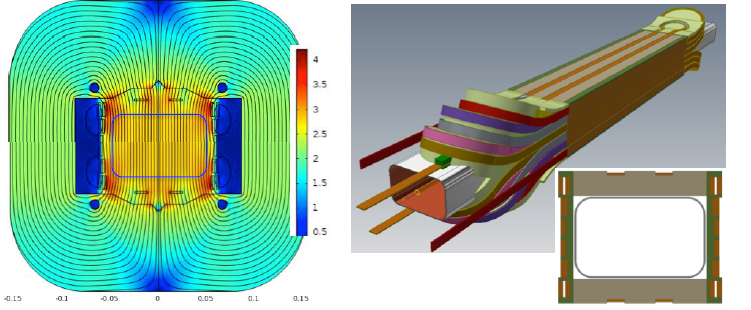 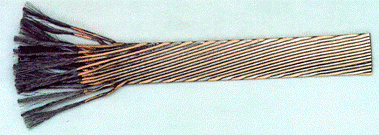 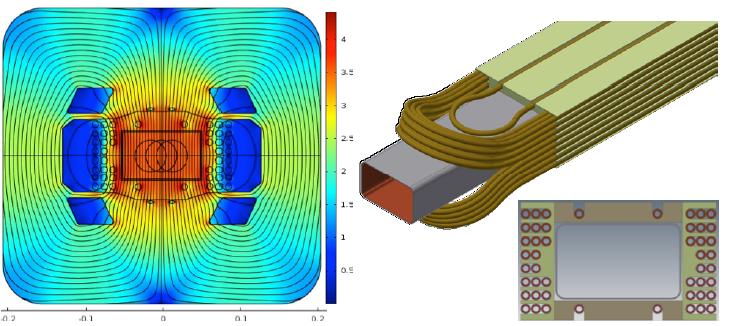 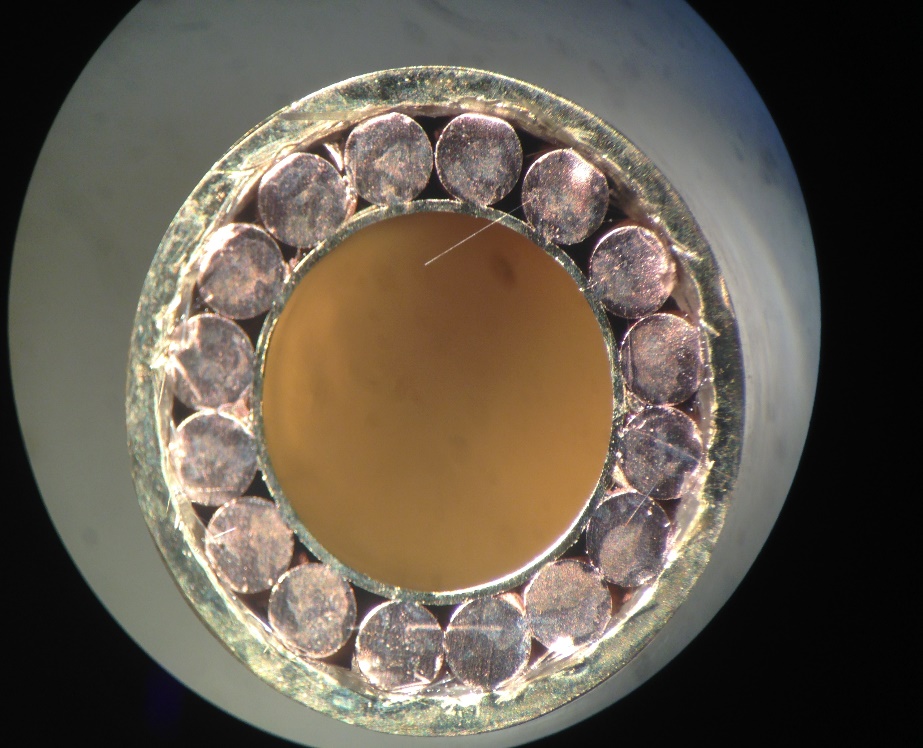 Mechanical support
Cryogenic cooling
Quench protection
December 2,  2015. Accelerator Research Lab. Texas A&M University. College Station, Tx.
CIC R&D status: Mechanical stress
Drawing process to compress and fix Sc.
15- 1.2mm NbTi Cabled onto high strength tube.
3 inches twist pitch
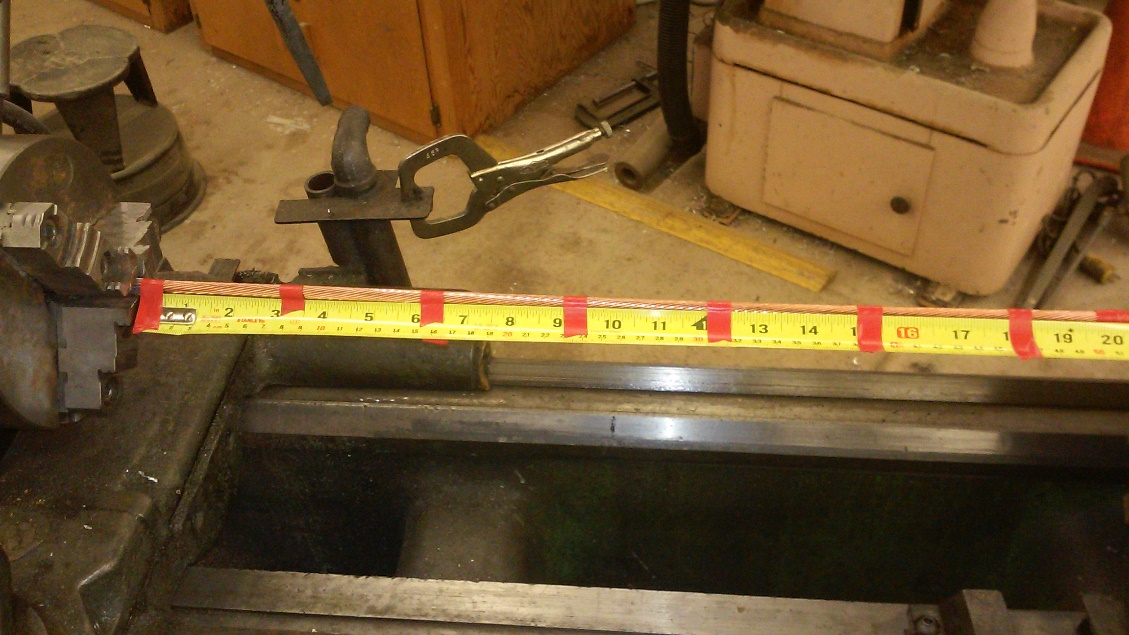 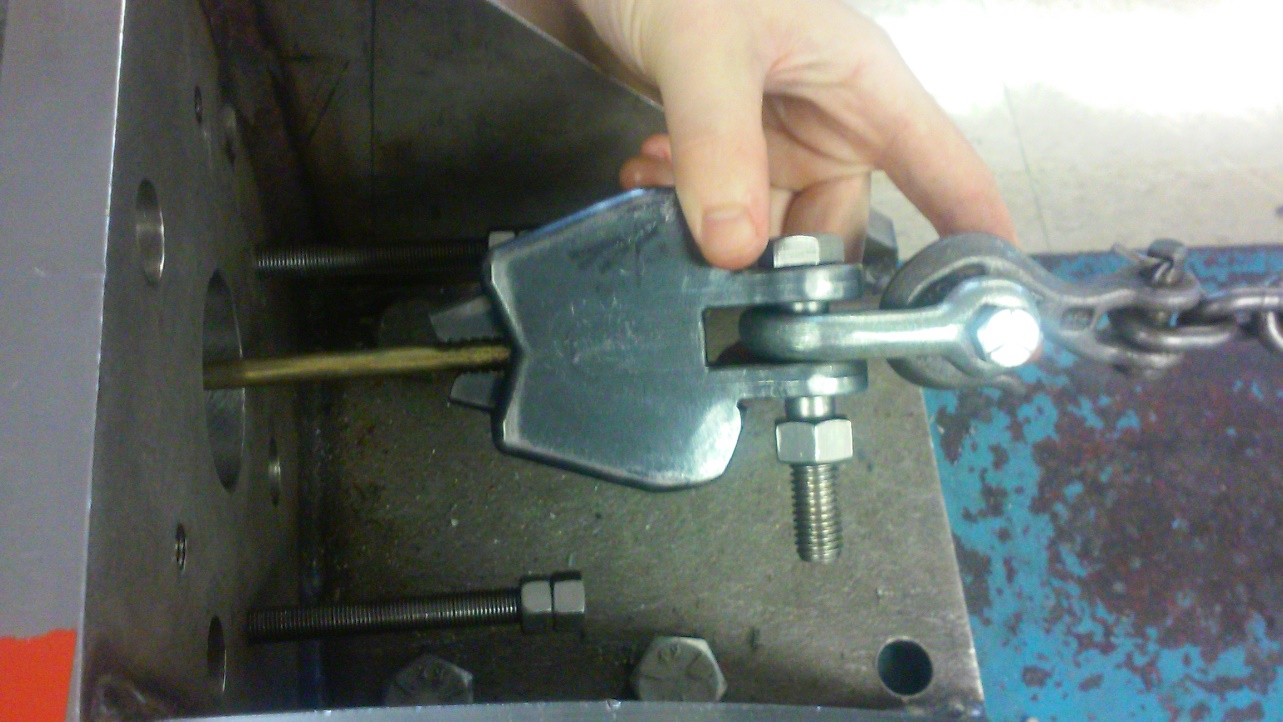 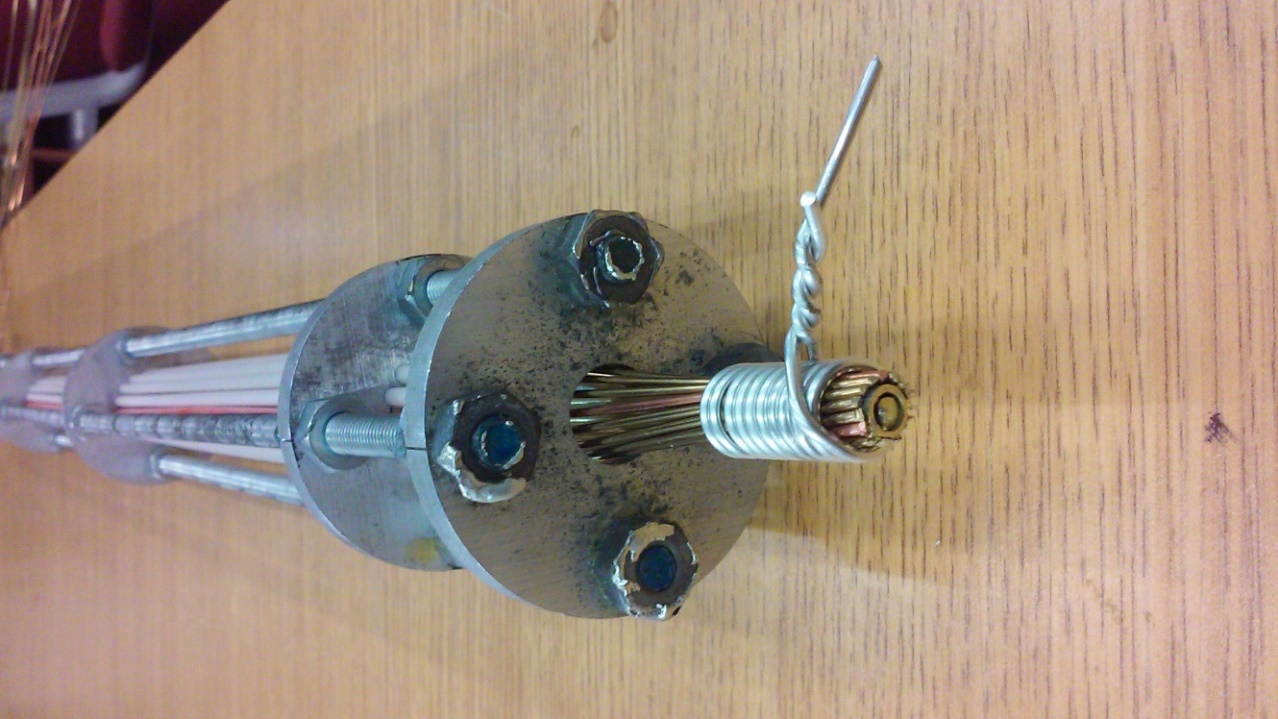 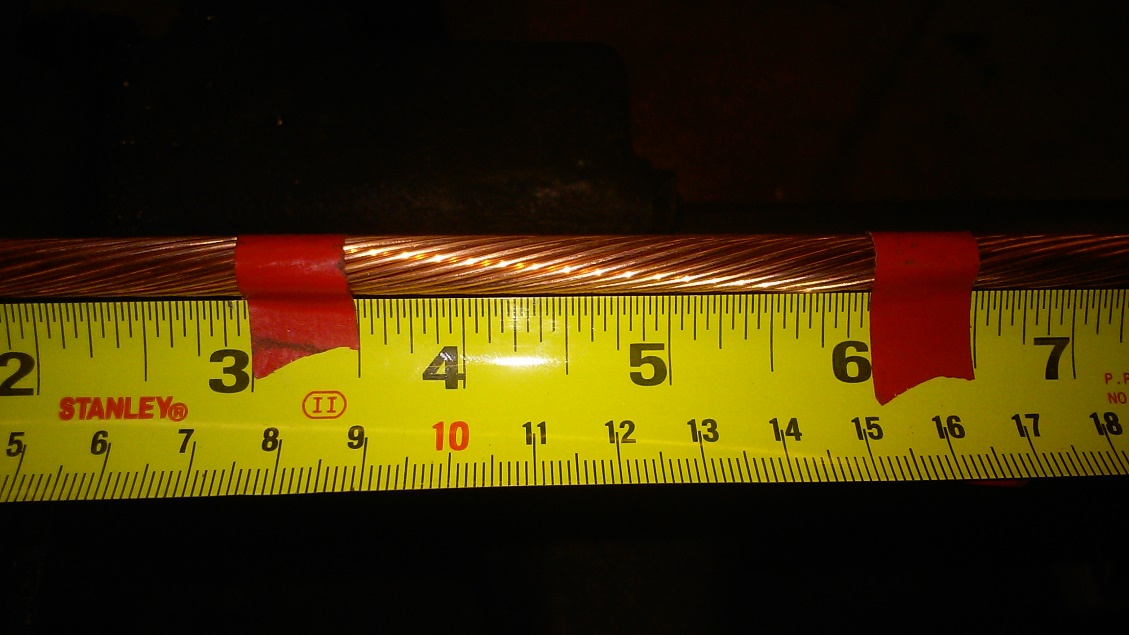 December 2,  2015. Accelerator Research Lab. Texas A&M University. College Station, Tx.
CIC R&D status: Mechanical stress
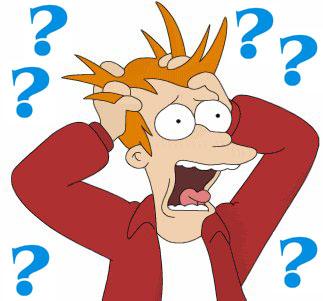 CIC dissection for extracting strands
Bend 180°, 2” radius
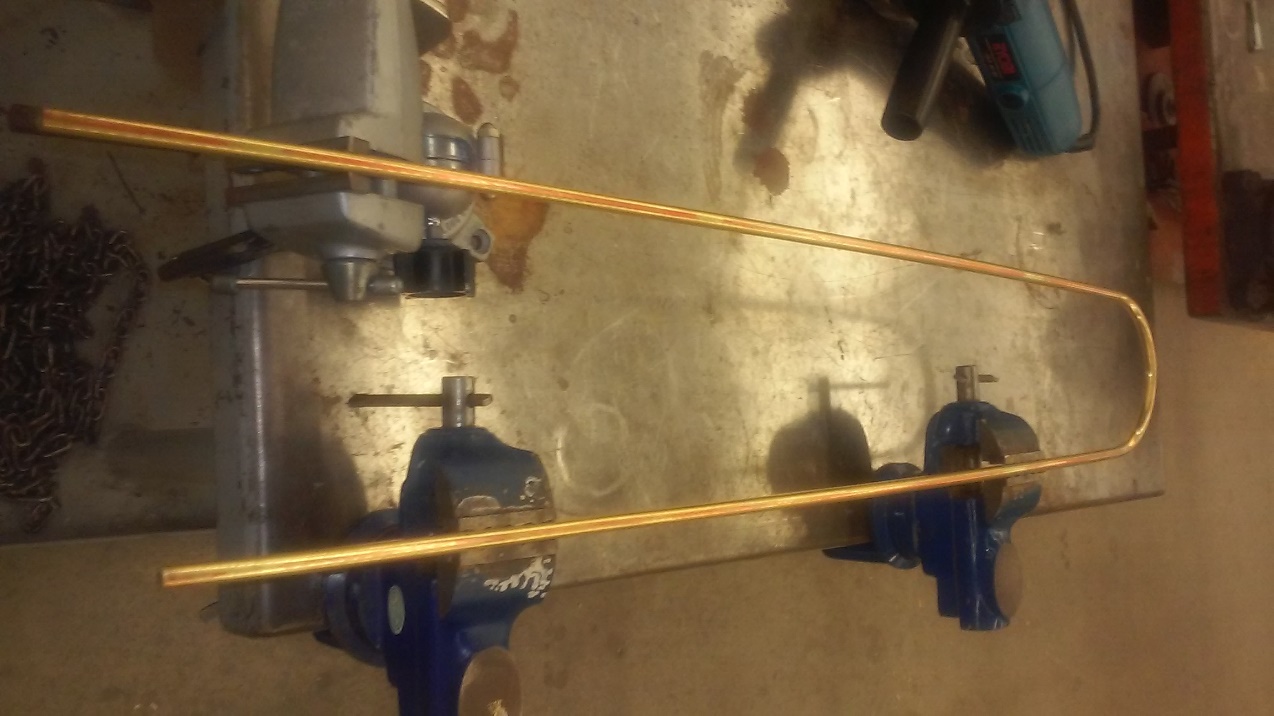 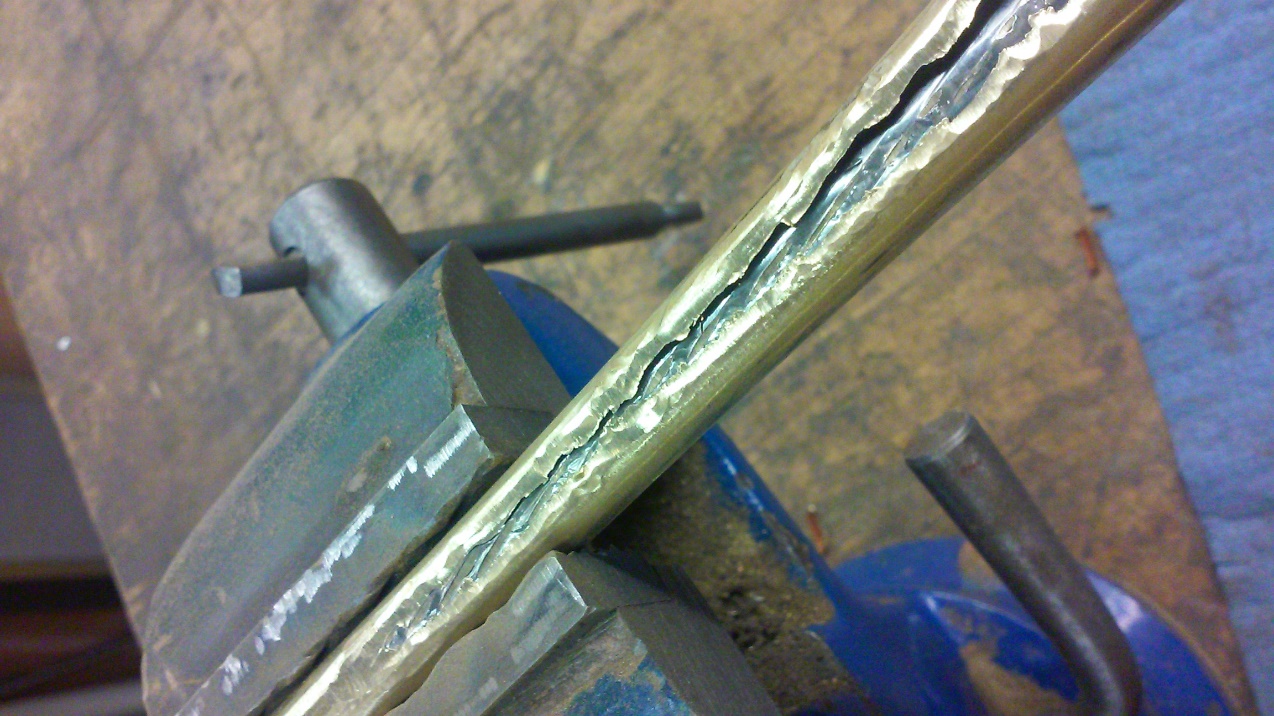 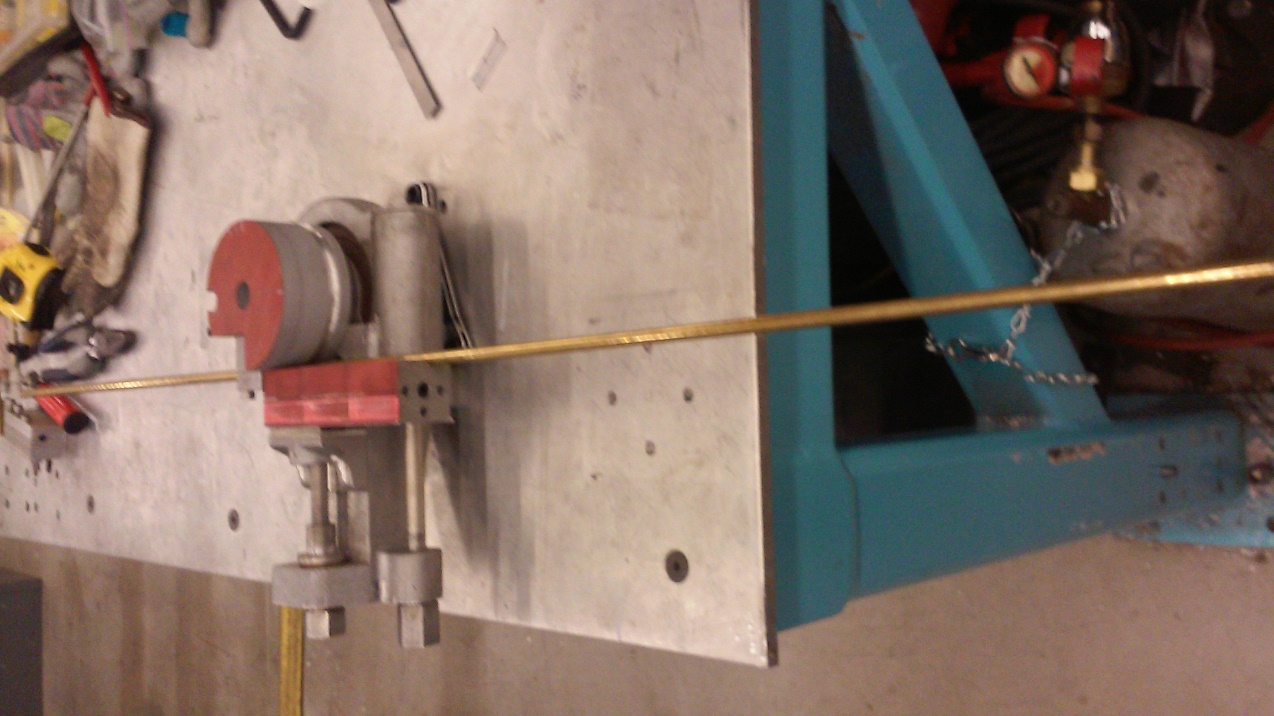 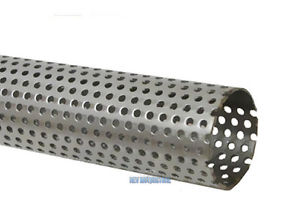 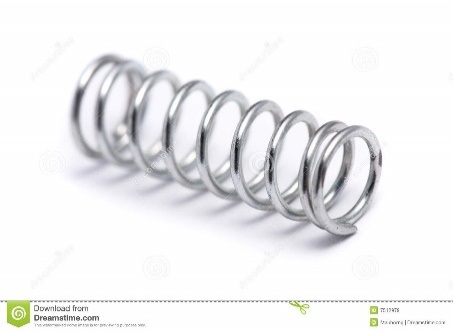 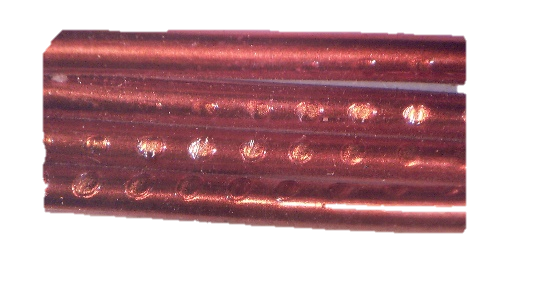 December 2,  2015. Accelerator Research Lab. Texas A&M University. College Station, Tx.
Etching the copper in the Superconductor
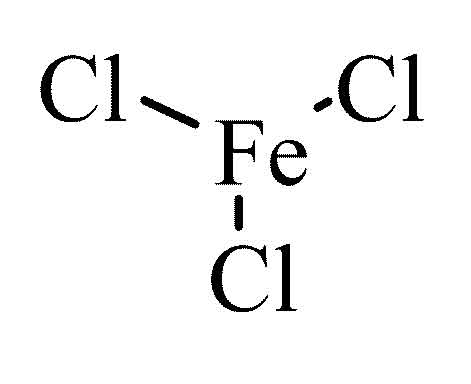 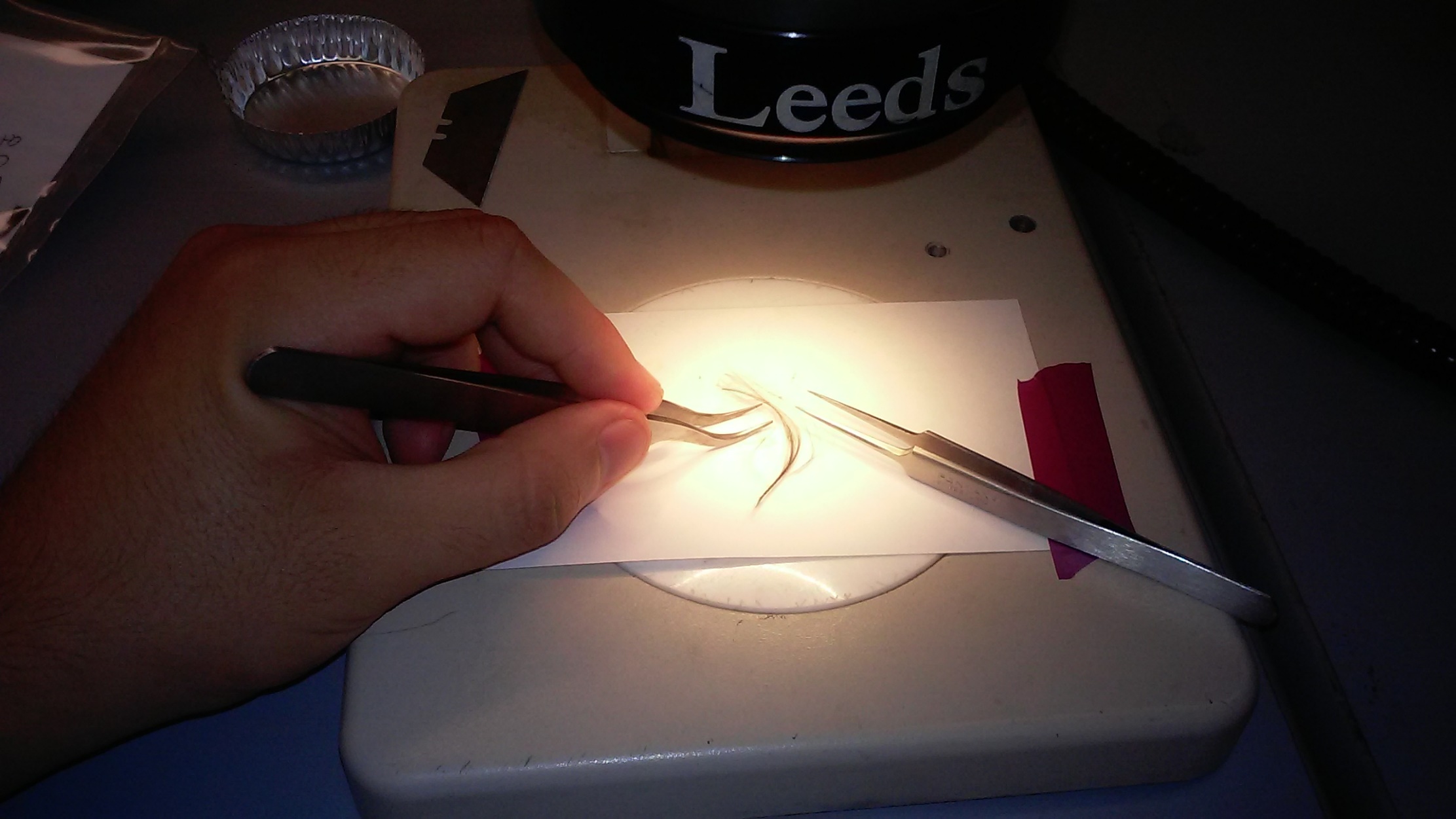 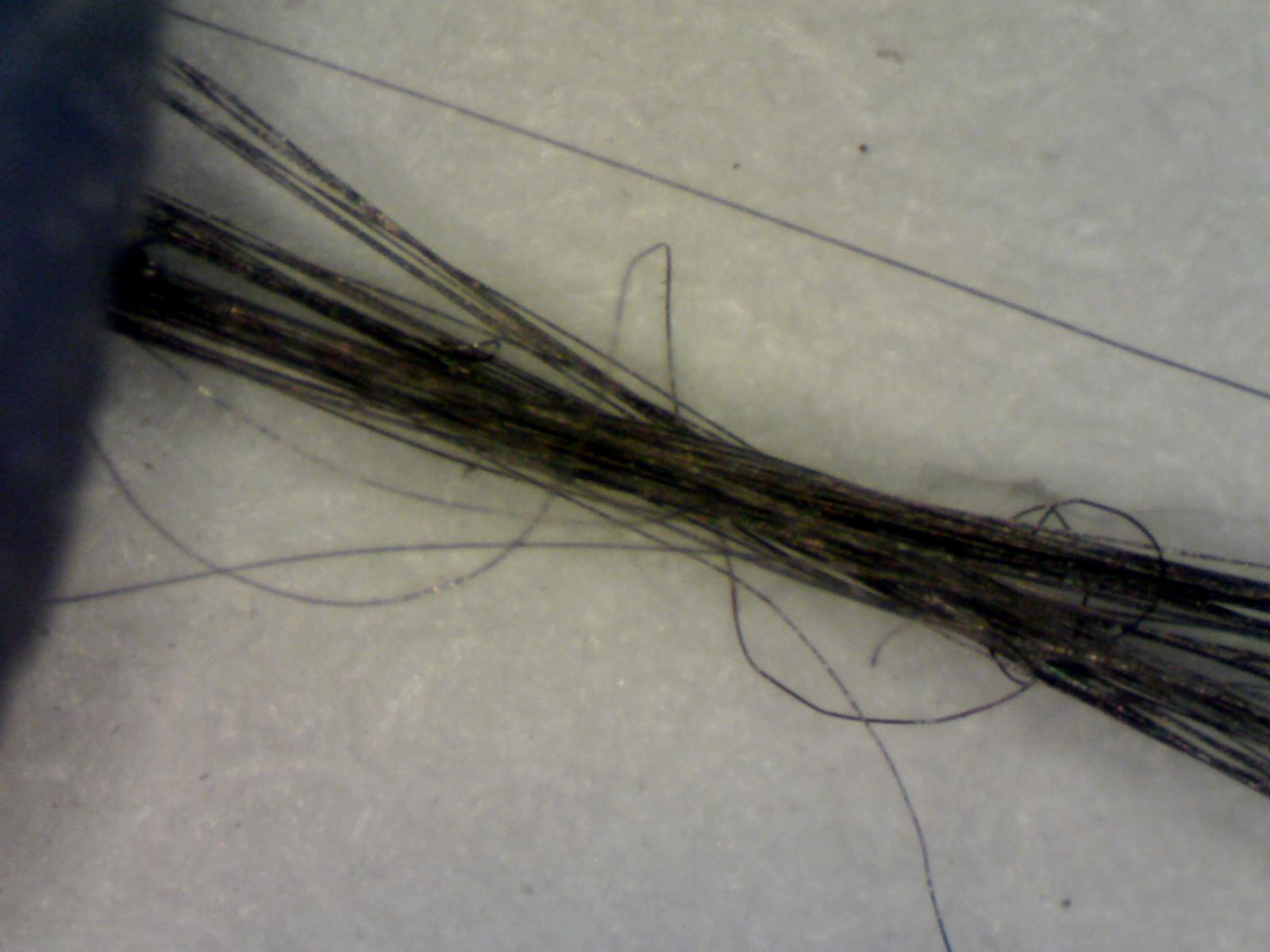 We etched the Cu matrix from extracted strands and from witness strands to check for 
broken NbTi filaments.
Conclusions: <1% of strands are broken, # is comparable in witness strand and extracted strand.
The NbTi strand that we obtained free for these studies has significant internal strain, which limits our ability to test for slight levels of internal damage.  Should repeat once we have strand that will be used for CIC cable.
December 2,  2015. Accelerator Research Lab. Texas A&M University. College Station, Tx.
Short-sample measurements of extracted strands Tests performed at BNL Thanks immensely to Arup Ghosh!
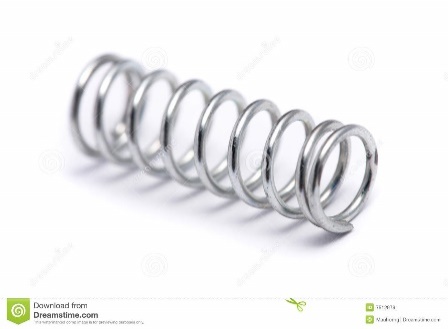 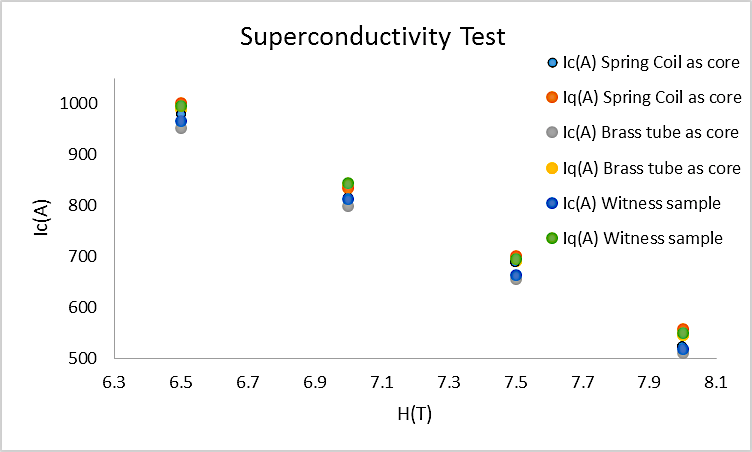 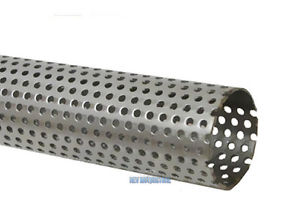 December 2,  2015. Accelerator Research Lab. Texas A&M University. College Station, Tx.
Quench
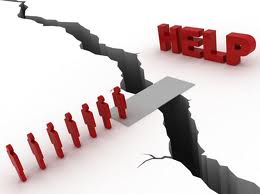 Quench heaters!
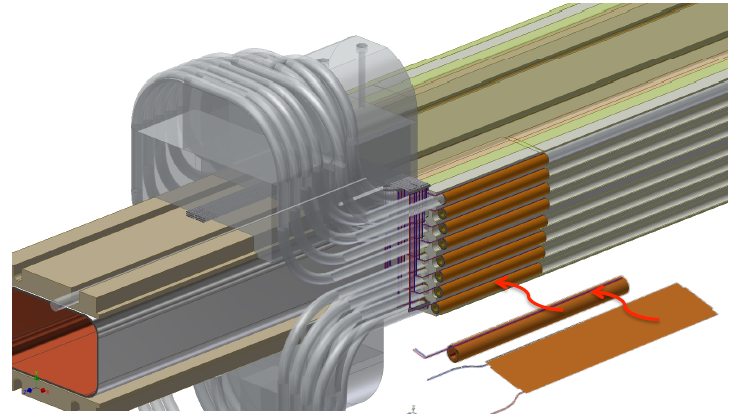 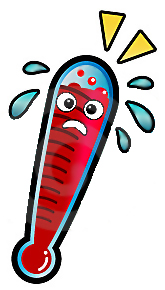 Broken filament
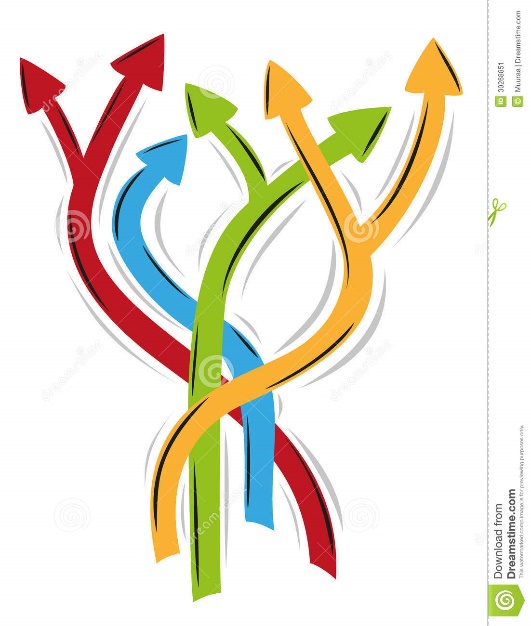 Current sharing
December 2,  2015. Accelerator Research Lab. Texas A&M University. College Station, Tx.
Quench: Simulations and modeling
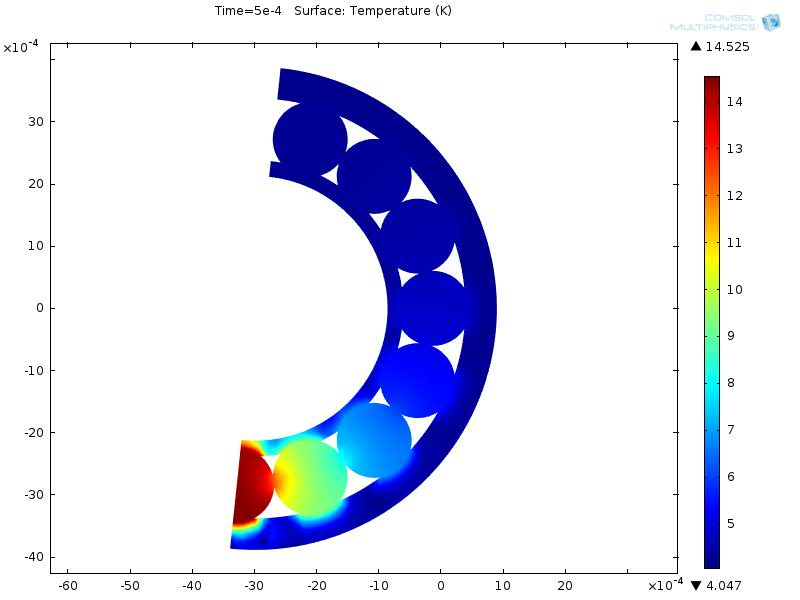 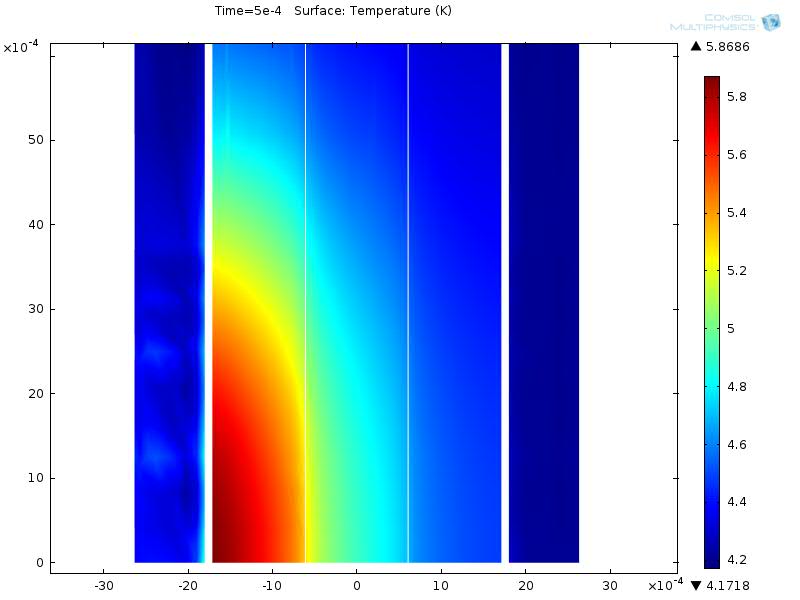 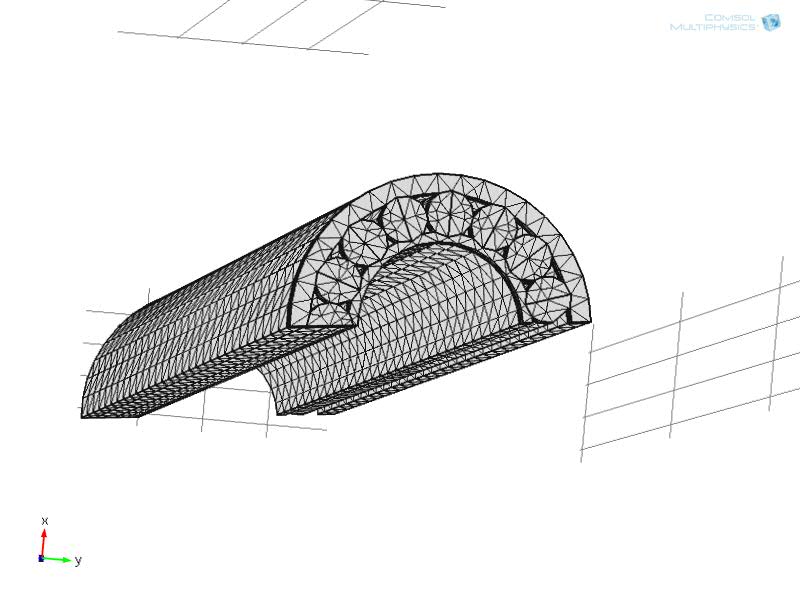 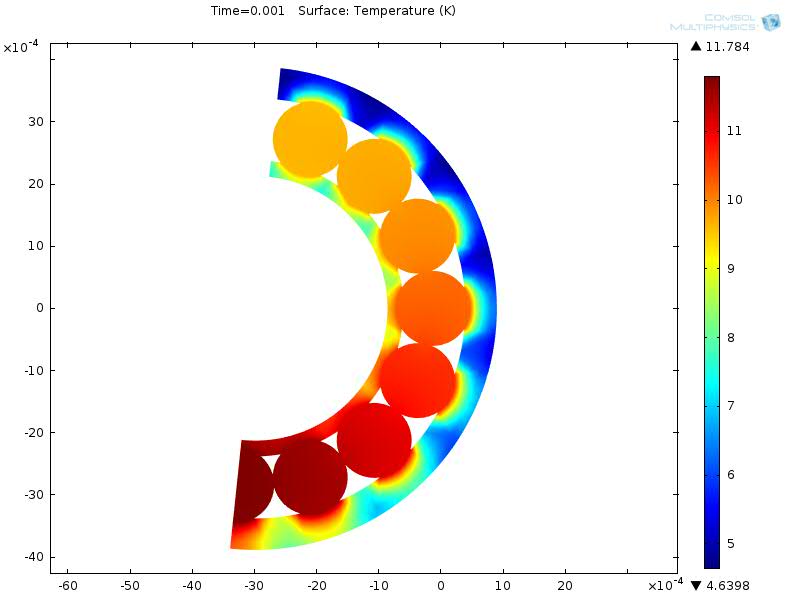 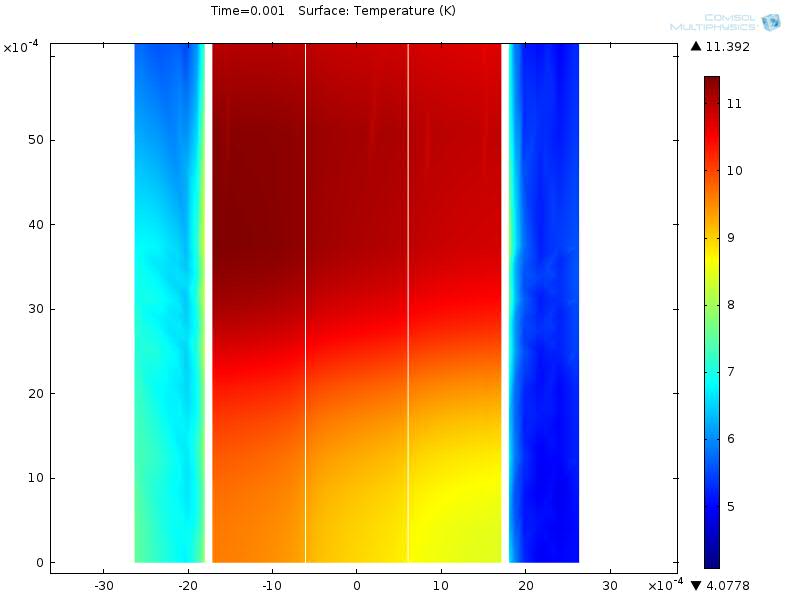 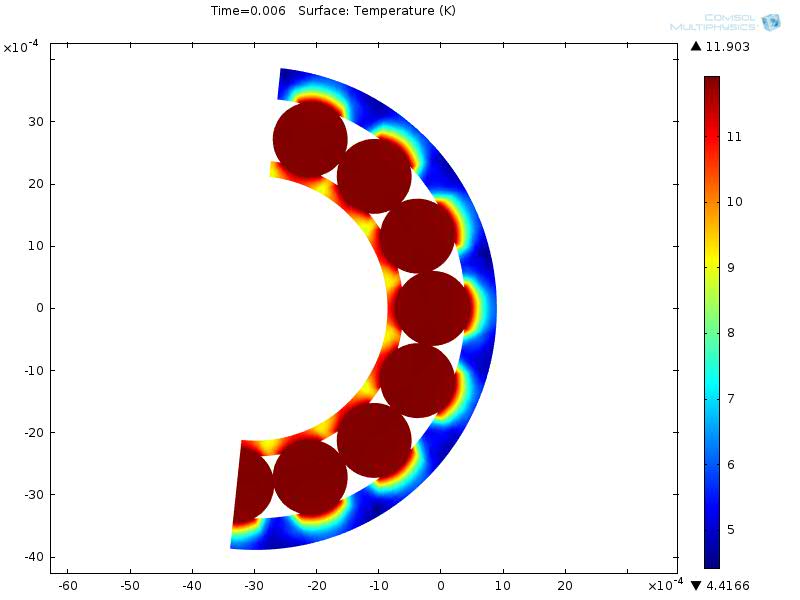 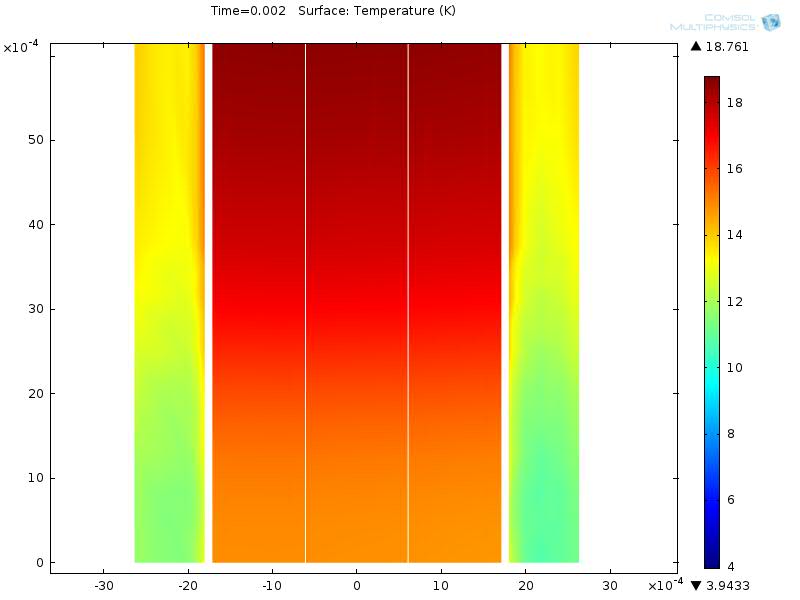 December 2,  2015. Accelerator Research Lab. Texas A&M University. College Station, Tx.
Quench: Simulations and modeling
December 2,  2015. Accelerator Research Lab. Texas A&M University. College Station, Tx.